ZESPÓŁ KSZTAŁCENIA I WYCHOWANIAW KAMIENICY SZLACHECKIEJ
ROK SZKOLNY
2023/2024
12 września 2023r.
PODZIĘKOWANIA
Szanowni Rodzice,

Chcielibyśmy serdecznie podziękować Wam za Wasze nieocenione wsparcie i zaangażowanie w życie naszej szkoły. Wasza hojność, czas i zaangażowanie przyczyniają się do tworzenia lepszego miejsca edukacji dla naszych dzieci. 

Wasza pomoc przy organizacji wydarzeń szkolnych, udzielanie się w radach rodziców, wspieranie uczniów w nauce i wszelka inna aktywność, jaką podejmujecie, przyczynia się do rozwoju naszej szkoły. To Wasza współpraca sprawia, że uczymy się nie tylko z książek, ale także z wartości, jakie przekazujecie nam jako rodzice.
W okresie wakacyjnym dokonano następujących prac na rzecz poprawy jakości funkcjonowania szkoły:
 wyremontowano dach, rynny w części budynku edukacji wczesnoszkolnej,
 wymalowano aulę, toalety, salę nr 1, 34, 44 i 45,
 wyremontowano sale dla oddziałów przedszkolnych 
wyremontowano salę językową, w której zamontowano tablicę multimedialną,
 doposażono sale lekcyjne w pomoce dydaktyczne,
wyposażono hol przejściowy w nowoczesne  siedziska dla uczniów,
 zakupiono tablicę sucho ścieralną dla oddziału przedszkolnego,
 zadbano o obejście szkoły
zakupiono i zawieszono materiał dekoracyjny na hali sportowej,
 dokonano bieżących napraw zniszczonych ławek i  innego sprzętu szkolnego
Do wszystkich wyżej wymienionych przedsięwzięć przyczynili się nauczyciele, pracownicy obsługi, Rada Rodziców, Dyrekcja, Organ prowadzący oraz sponsorzy.
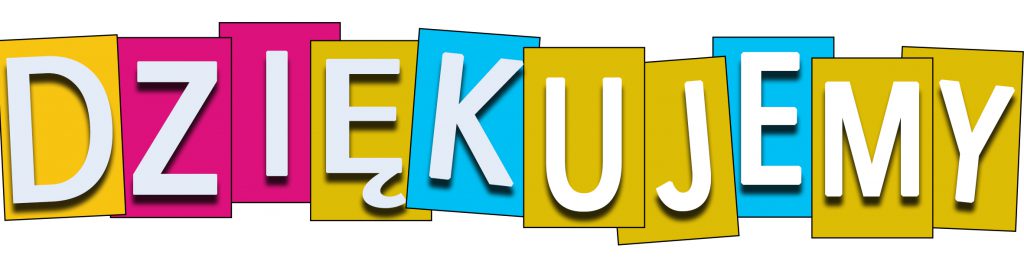 KADRA KIEROWNICZA
DYREKTOR
DOROTA MALICKA

P.O. DYREKTOR
 IZABELA BEDNAREK

WICEDYREKTOR 
 RENATA WOLSKA-WARDĘSKA
KADRA PEDAGOGICZNA
NAUCZYCIELE       DYPLOMOWANI         21
NAUCZYCIELELE         MIANOWANI        9
NAUCZYCIELE          POCZĄTKUJACY      3
KADRA PEDAGOGICZNA
PRACOWNICY ADMINISTRACJI I OBSŁUGI
TERMINARZ SZKOLNY DLA RODZICÓW 2023/2024
DODATKOWE DNI WOLNEW ROKU SZKOLNYM 2023/2024
ZAJĘCIA  DODATKOWE
ZAJĘCIA ARTYSTYCZNE- opiekunowie: Joanna Koniuszewska, Katarzyna Butowska, Sylwia Klasa
ZAJĘCIA ROZWIJAJĄCE - opiekun  Justyna Koss
ZAJĘCIA ROZWIJAJĄCE- opiekun Martyna Lelek
ZAJĘCIA ARTYSTYCZNE „ WICHERKI”- opiekun Teresa Wejer
ZAJĘCIA  MUZYCZNO- RUCHOWE „ISKIERKI”- opiekunowie Janina Mejer, Weronika Kobiela
Dziękuję za uwagę
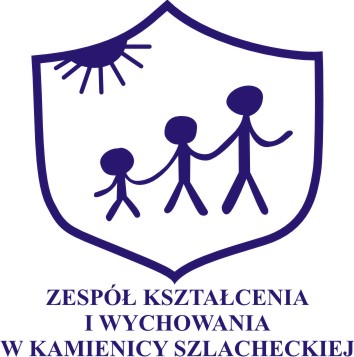 Opracowała: Renata Wolska - Wardęska